Pyrotechnika na Silvestra a Nový rok
tisková konference 16. 12. 2024
2
3
Desatero pro pejskaře
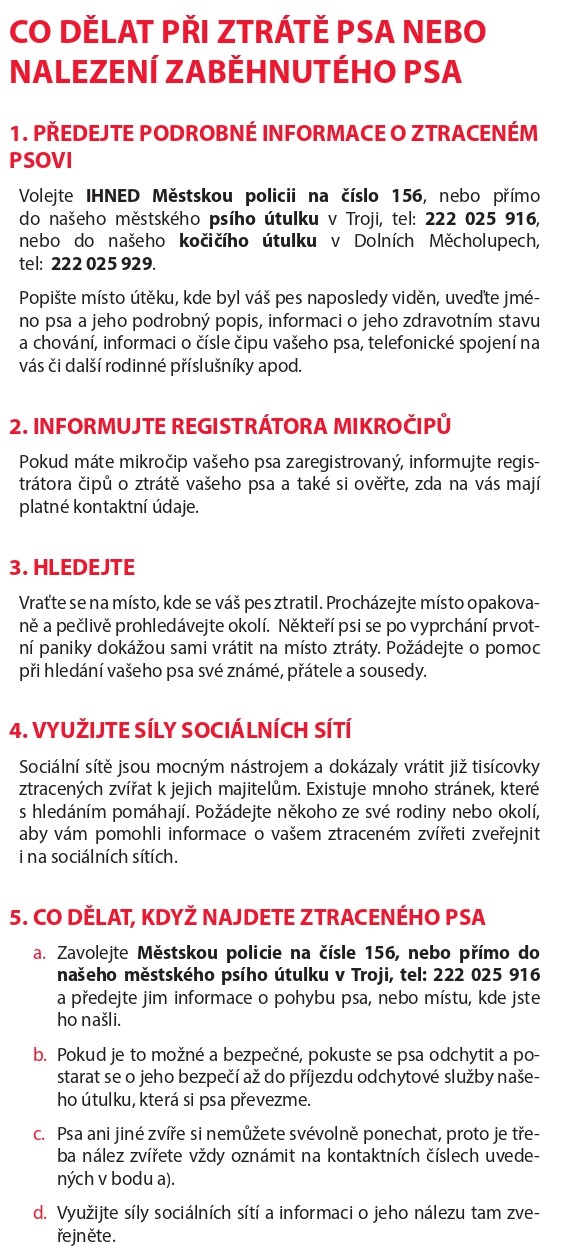 4
Mapa zákazu odstřelování pyrotechniky
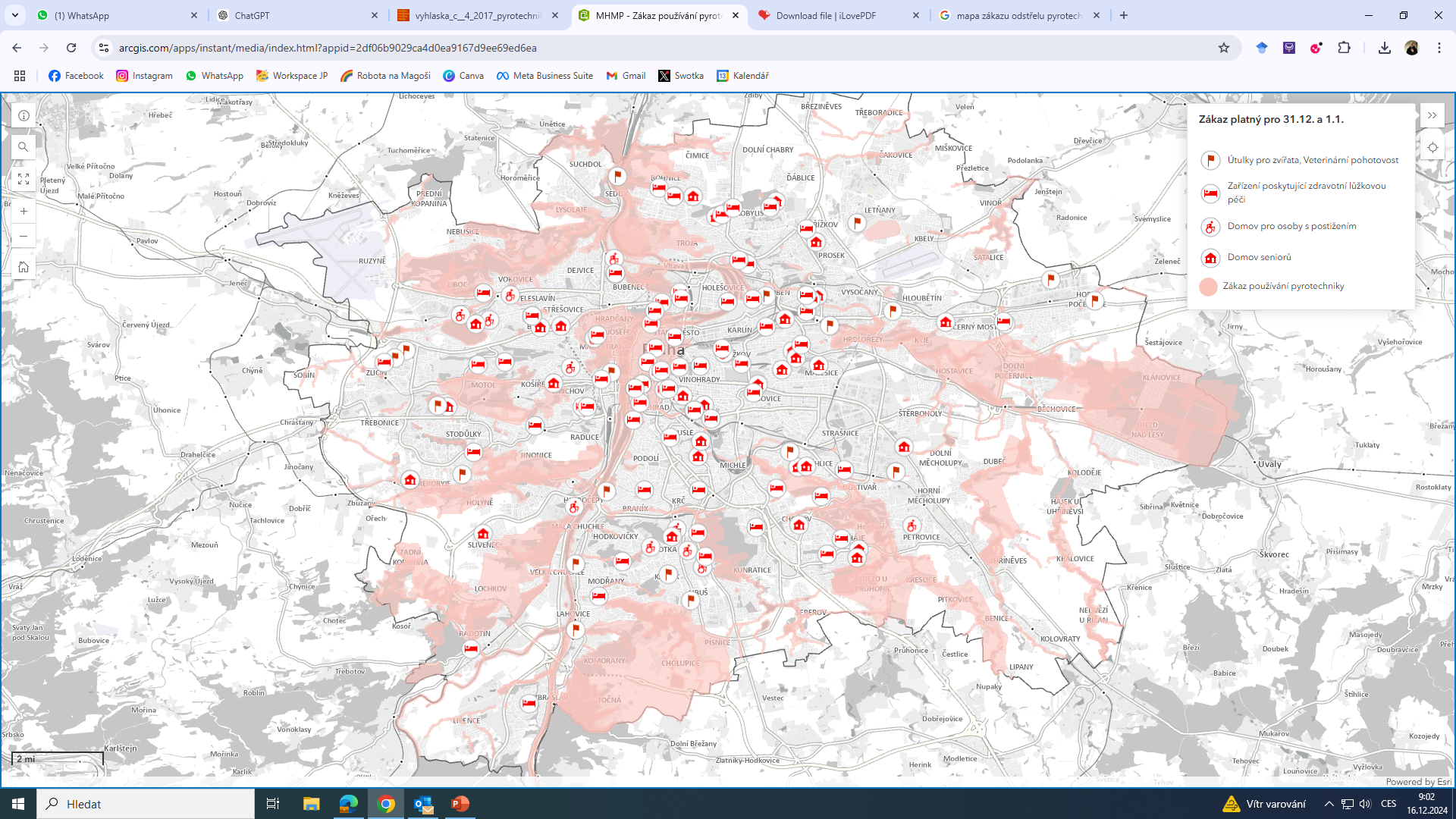 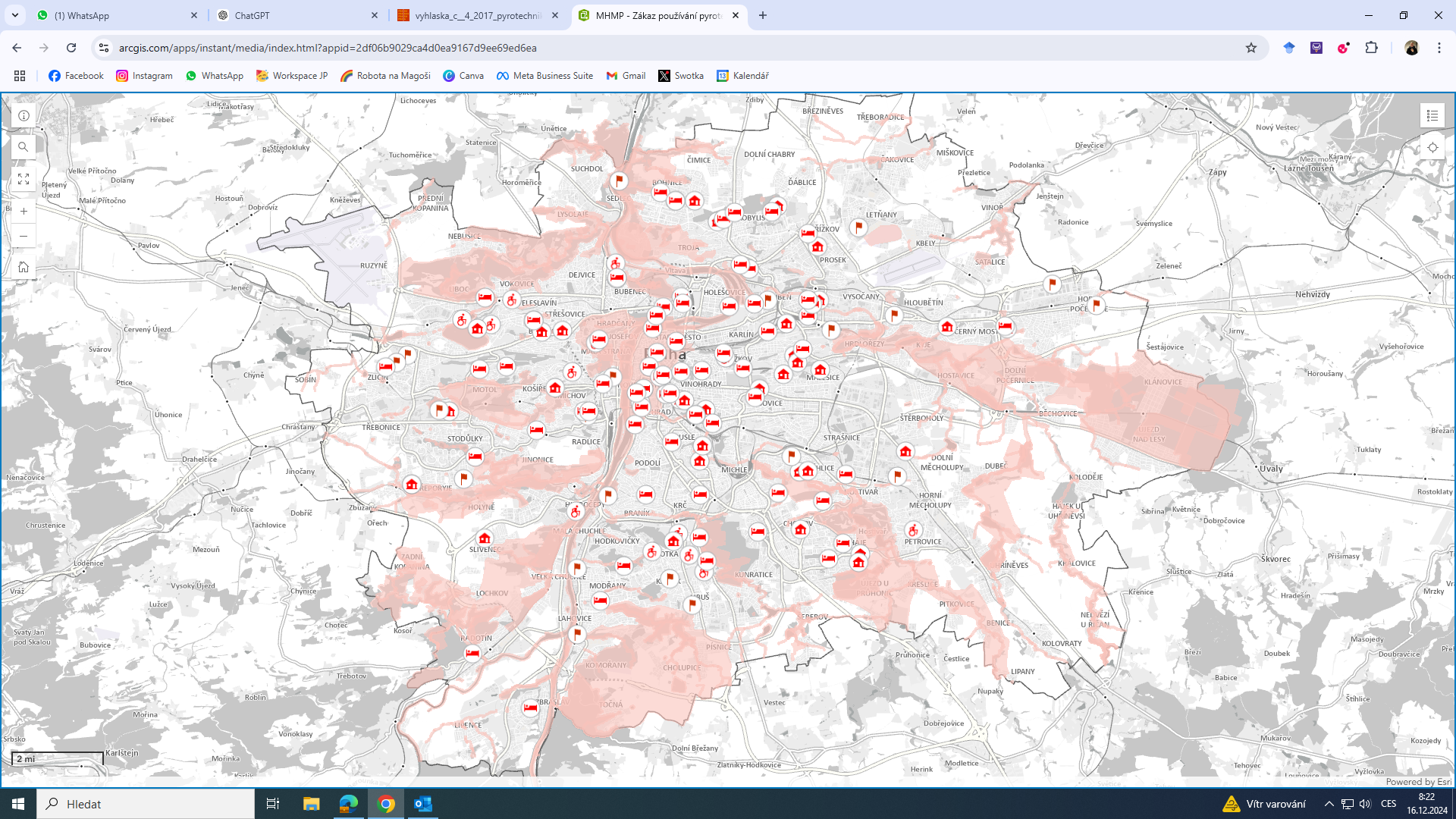 5
Vyhláška HMP
Volně prodejnou pyrotechniku je zakázáno používat na území hlavního města Prahy:
v památkové rezervaci
na vodních tocích, na ostrovech a na pozemcích sousedících s korytem vodních toků
v okruhu 250 metrů od nemocnic, domovů pro seniory nebo od domovů pro osoby se zdravotním postižením;
na přehradách, hrázích, vodních nádržích, jezech a zdržích
v přírodních parcích a ve vzdálenosti do 50 m
ve vzdálenosti do 250 metrů od areálu Zoologické zahrady hlavního města Prahy, útulků pro zvířata a zařízení poskytujících veterinární pohotovost.

- Více informací na: https://praha.eu/pyrotechnika
6
Legislativa a regulace
Aktuálně je v Poslanecké sněmovně návrh na novelizaci zákona o pyrotechnice, cílem je ochrana zdraví lidí, zvířat a životního prostředí
Obsah návrhu:
Zákaz prodeje pyrotechniky kategorie vyšší než F1 ve stáncích, prodej kategorií F2 a F3 možný pouze pro odborníky s licencí
Zákaz zasílání prostřednictvím doručovacích služeb; vyzvednutí pouze v kamenných prodejnách
Obce budou mít možnost regulovat používání pyrotechniky na svém území. Zákaz používání pyrotechniky kategorií F2 a F3 kolem nemocnic, zoologických zahrad a chovů zvířat.
Za neodbornou manipulaci s pyrotechnikou bez dokladu pokuta až 500 tisíc Kč
7
Kultura místo rachejtlí
i letos budou moci Pražané na Nový rok (1.1.2025) využít slevy na vstup do vybraných kulturních institucí města

Zúčastněné instituce:
	Prague City Tourism
	GHMP
	ZOO Praha
	Botanická zahrada
	Muzeum MHD
	Planetárium Praha
8
Plán kampaně
Plakáty 25.12.2024-1.1.2025 na CLV a dalších městských plochách 

Obrazovky městských zdravotnických zařízeních

 Print i online v období prosince 2024

Sociální sítě MHMP a vybraných městských organizací
9
Děkujeme za pozornost!